比例尺
第1课时
WWW.PPT818.COM
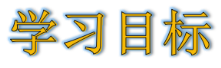 1.理解比例尺的意义，能根据比例尺求图上距离。         
                                    （重点）

2.应用比例尺画平面图。（难点）
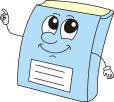 哇，回答得很准确呢！
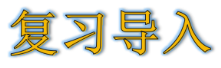 填一填。
（1）2米＝（     ）厘米
3千米＝（     ）米
3000
200
西北
（2）与东南方向相对的是（    ），与东北方向
     相对的是（     ）。
西南
淘气和笑笑分别根据下面的信息画了图，他们画得合理吗？
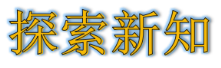 知识点1
比例尺的意义
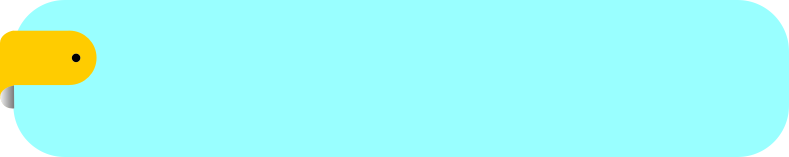 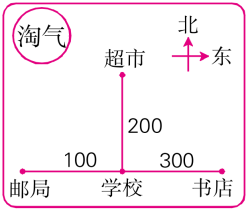 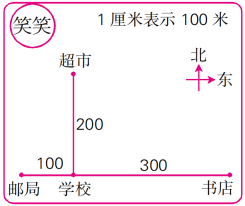 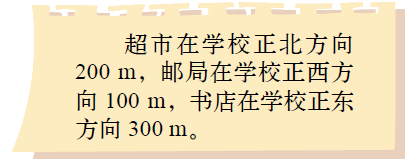 笑笑画的示意图是按一定的比例画出来的，所以合理。这就是我们今天要学习的内容——比例尺。
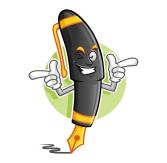 认一认。
＝比例尺。
图上距离和实际距离的比，叫作这幅图的比例尺，即图上距离∶实际距离＝比例尺或
图上距离
实际距离
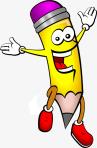 在笑笑画的图中，图上1 cm表示实际100m，即10000 cm，所以比例尺就是1 cm∶100 m＝1 cm∶10000 cm＝1∶10000。
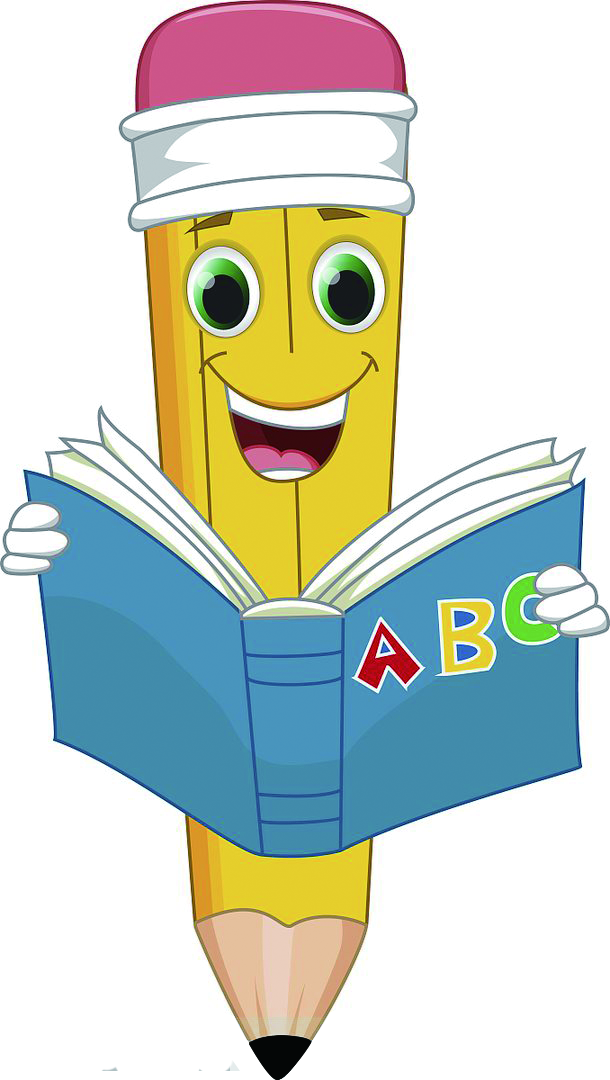 一幅图的图上距离和实际距离的比叫作这幅图的比例尺。可表示为图上距离∶实际距
离＝比例尺或                  ＝比例尺。
图上距离
实际距离
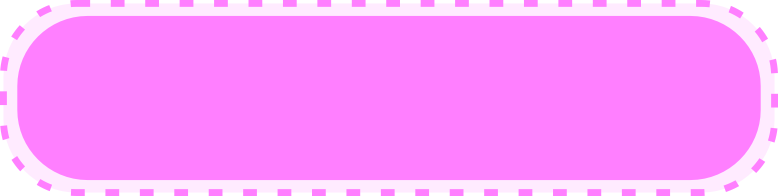 知识提炼
（2）把         改为数值比例尺是（          ）。
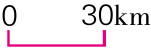 小试牛刀
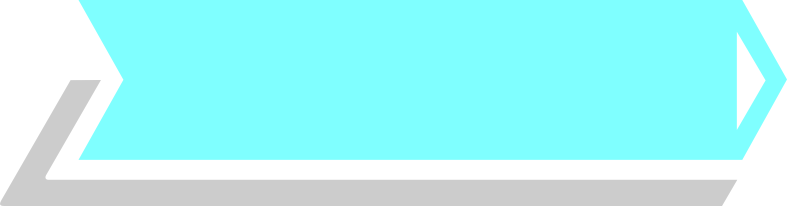 填空题
（1）在一幅地图上，20厘米表示实际距离10千米，
     这幅地图的比例尺是（          ）。
1∶50000
1∶3000000
学校的东北方向400 m处有一个社区活动中心。先算一算，再在笑笑的图中标出来。
知识点2
应用比例尺画图
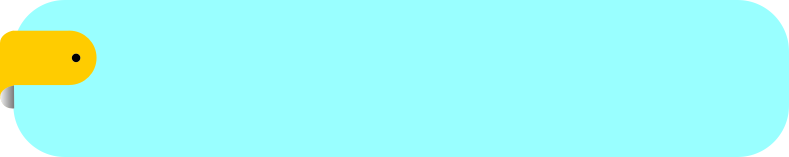 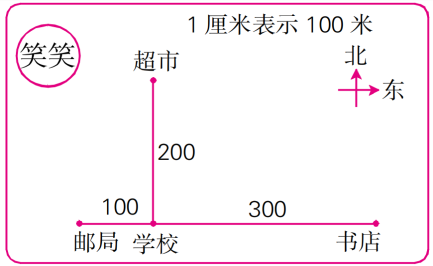 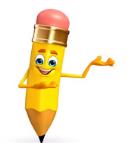 题目中我们已知哪些条件，我们需要求的又是什么呢？
图中笑笑画的图的比例尺是1∶10000。实际距离是400m，求图上距离，即已知实际距离和比例尺，求图上距离。
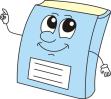 如何求图上距离呢？
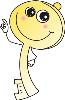 方法一：用除法计算。
图上1 cm 表示实际100 m，即10000 cm。先把400 m改写成40000 cm，再根据除法的意义求40000 cm里面有几个10000 cm，即可求出图上距离。
400 m＝40000 cm
40000÷10000＝4（cm）
＝
x
1
40000
10000
方法二：用比例计算。
解：设社区活动中心到学校的图上距离为x厘米。
1000x＝4000
x＝4
答：社区活动中心到学校的图上距离为4厘米。
＝
400×
0.04（m）
1
10000
方法三：用乘法计算。
要求图上距离是多少，可以先根据“实际
距离×比例尺＝图上距离”求出图上距离是多
少米，再化成以厘米为单位的数。
0.04 m＝4 cm
答：社区活动中心到学校的图上距离为4厘米。
以学校为中心点，向东北方向画一条 4cm长的线段，并标上数据及名称。如下图所示：
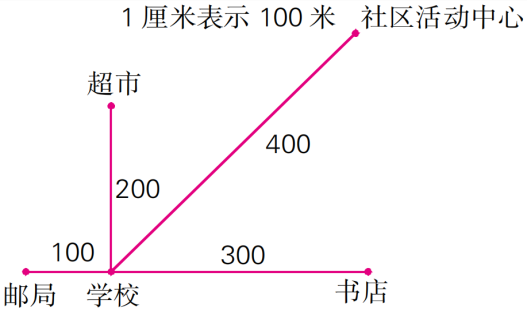 根据比例尺和实际距离，求图上距离，可以用实际距离÷图上1个单位长度表示的实际距离（注意单位要统一）来求，也可以根据“           ＝比例尺”列比例或算式来求。
图上距离
实际距离
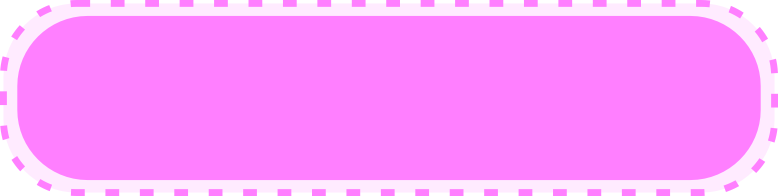 知识提炼
小试牛刀
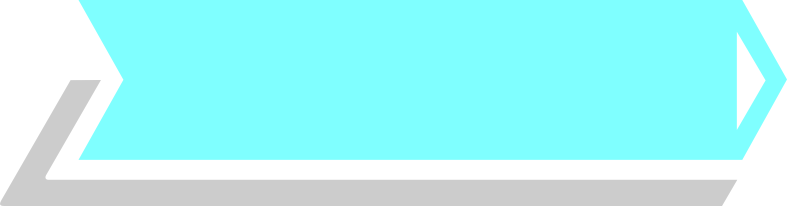 （1）在一幅地图上，比例尺是（    ）。
C
A. 尺子   B. 计量单位   C. 一个比   D. 一个数
（2）图上 20 厘米的距离表示实际距离 5 毫米，
     这幅地图的比例尺是（    ）。
C
A. 4∶1    B. 1∶4    C. 40∶1    D. 1∶40
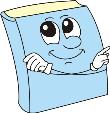 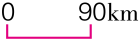 我们还能在地图上见到线段比例尺，如        ，你能说说它表示什么意思吗？
根据表现形式的不同，比例尺可以分为数值比例尺和线段比例尺。
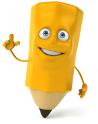 我知道两种比例尺，我来分享给大家吧！
知识点3
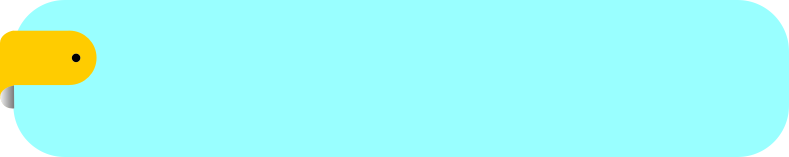 比例尺的分类
（1）数值比例尺。
用数字形式表示的比例尺就是数值比例尺。
（2）线段比例尺。
在图上附有一条标有数量的线段来表示和实际相对应的实际距离，这样的比例尺叫作线段比例尺。
所以笑笑画示意图采用的比例尺是1∶10000，这种比例尺叫作数据比例尺，该图中       叫作线段比例尺，它们都是常用的比例尺。
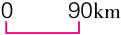 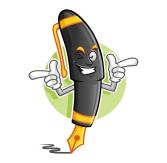 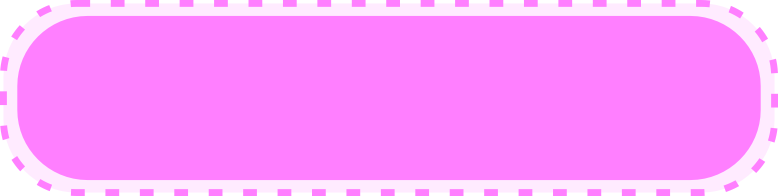 知识提炼
根据表现形式的不同，比例尺可分为数值比例尺和线段比例尺。
小试牛刀
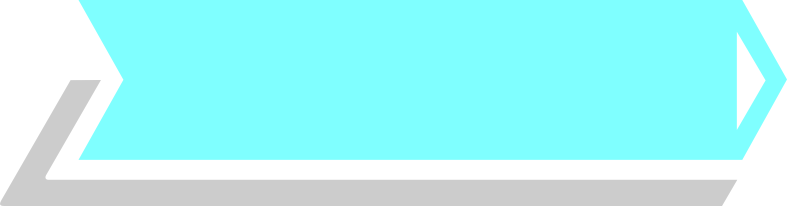 （     ）
（     ）
在比例尺是1∶40000的图上，图上1 cm表示实际距离（    ）米，图上距离是实际距离的           ，实际距离是图上距离的（     ）倍
400
1
40000
40000
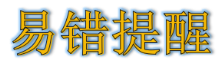 例 判断：一幅图的比例尺是1∶200米。 （      ）
错误解答：√
错因分析：比例尺是一个比，它表示图上距离和实际距
          离的倍比关系，不能带单位名称。
正确解答：×
在老师的带领下同学们在纸上画出示意图吧，看谁画的又快又准确。
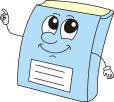 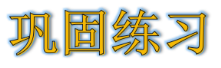 1、学校一幢教学楼的底面长42 m，宽9 m。在纸
   上画出教学楼底面的示意图，并和同伴交流你
   是如何画的。
（选自教材P22 T1）
2、北京到广州的实际距离大约是1920 km，在一
   幅地图上量得这两地间的距离是20 cm。这幅
   地图的比例尺是多少？
（选自教材P23 T3）
1920 km＝192000000 cm
20:192000000＝1:9600000
答：这幅地图的比例尺是20:192000000＝1:9600000。
3、学校操场上的一条直跑道长210米，画在图纸上为30厘米，这幅图纸的比例尺是多少？
210 m＝21000 cm
30 cm∶21000 cm＝1∶700
答：这幅图纸的比例尺是30 cm∶21000 cm＝1∶700。
一条迎宾彩带长60 m，用       的比例尺
画在纸上，应该画（    ）cm。
1
2000
4、选择正确的答案。
D
A. 12    B. 6    C. 20    D. 3
1、一幅图的图上距离和实际距离的比叫作这
     幅图的比例尺。可表示为图上距离∶实际距
     离＝比例尺或                  ＝比例尺。
图上距离
实际距离
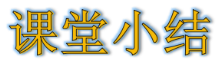 2、根据表现形式的不同，比例尺可分为数值比例
   尺和线段比例尺。
3、根据比例尺和实际距离，求图上距离，可以用实
   际距离÷图上1个单位长度表示的实际距离（注
   意单位要统一）来求，也可以根据
   “           ＝比例尺”列比例或算式来求。
图上距离
实际距离
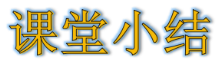 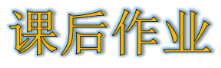 作业1：完成教材相关练习题。
作业2：完成对应的练习题。